Дидактическая игра «Танграм» как средство развития 
познавательных интересов и интеллектуальных способностей  
дошкольников.
Подготовила Коденцова Г.В.
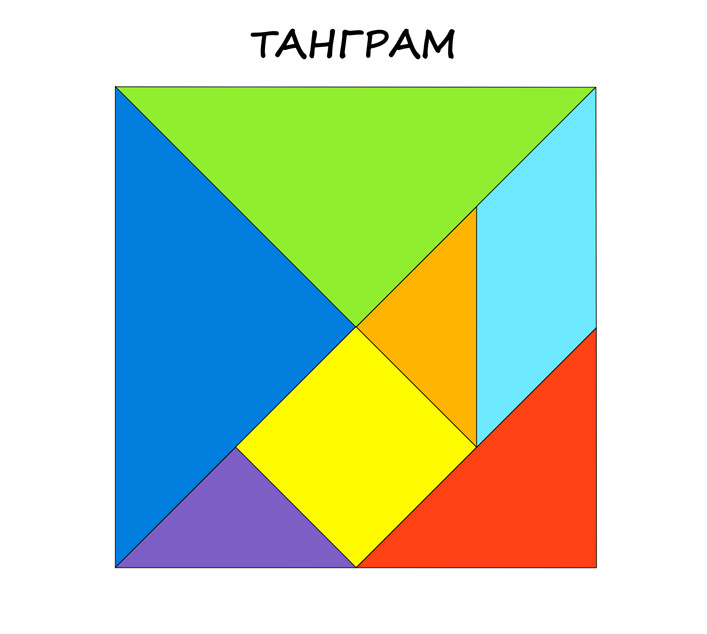 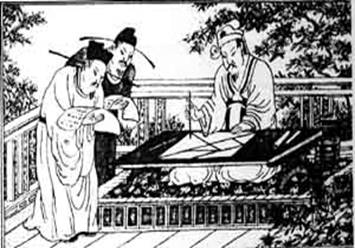 Писатель и математик  Льюис Кэролл считается энтузиастом танграма. 
У него хранилась китайская книга, более чем с 323 задачами.
У Наполеона во время изгнания на остров Святой Елены был набор для танграма и книга, содержащая задачи и решения.
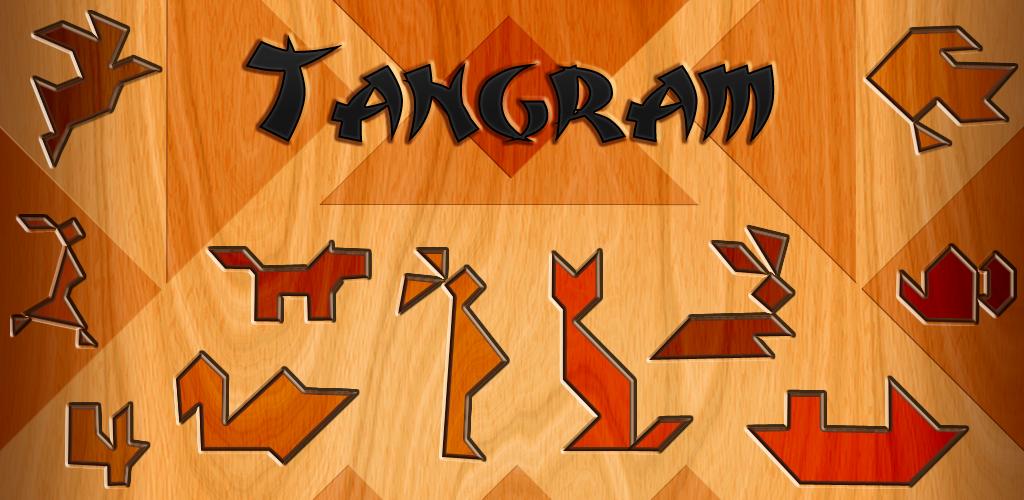 Схема разметки танграма
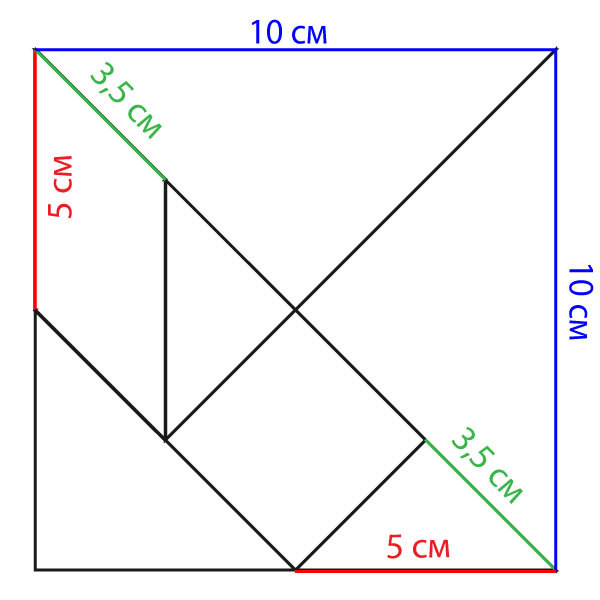 Условия для правильного
 решения головоломки
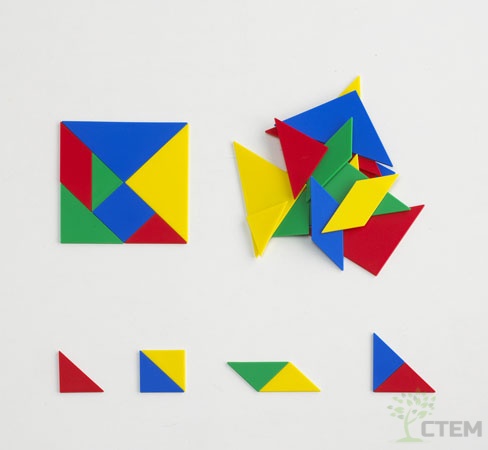 *  использование всех фигур;
*  фигуры не 
    должны  
    перекрываться.
Этапы освоения игры – головоломки «Танграм»
I этап. Знакомство с танами. Составление фигур из нескольких элементов.
+
=
+
+
=
Этапы освоения игры – головоломки «Танграм»
II этап.  Складывание фигур по заданному примеру
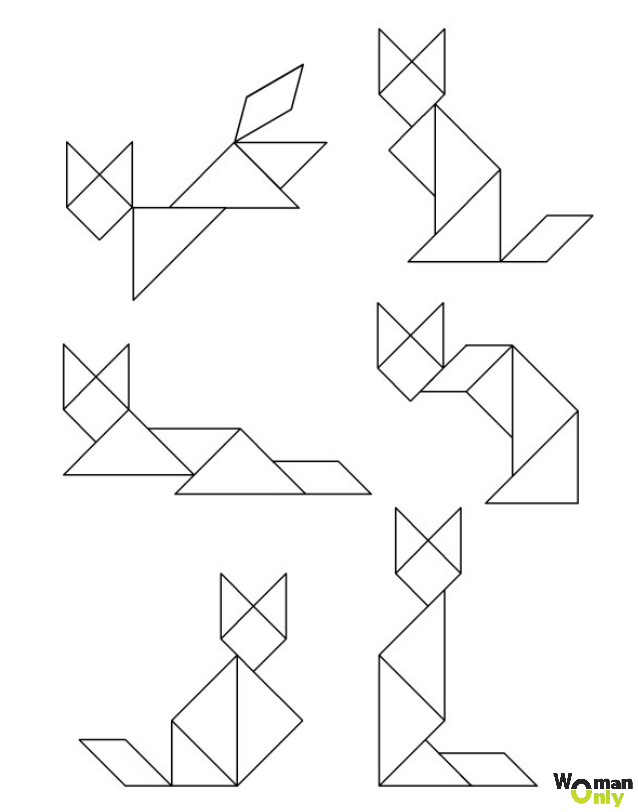 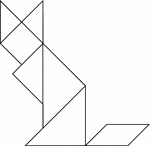 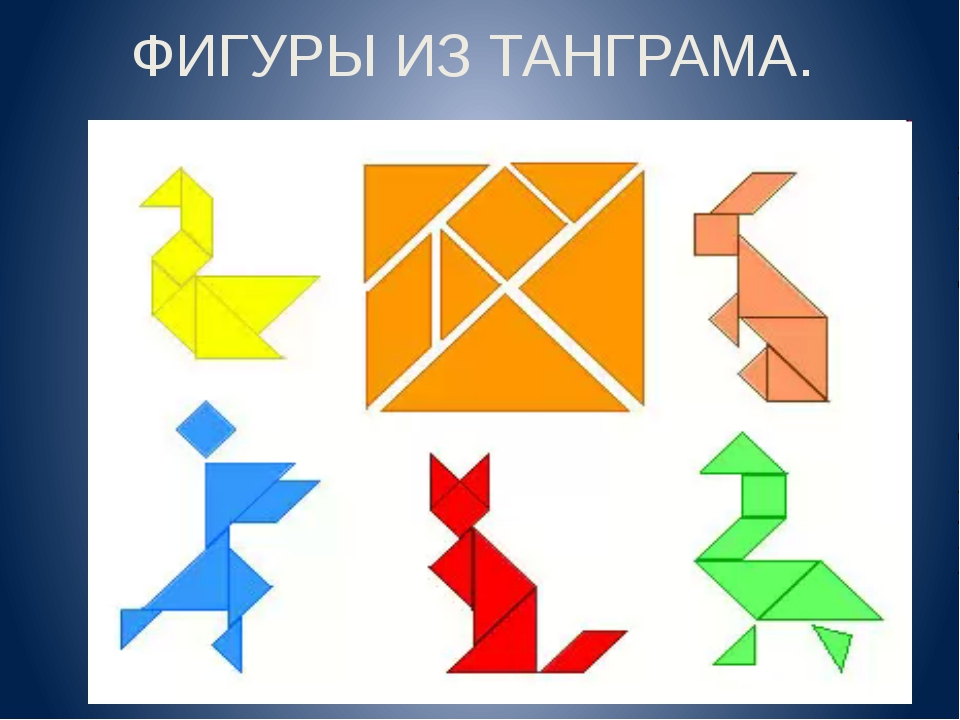 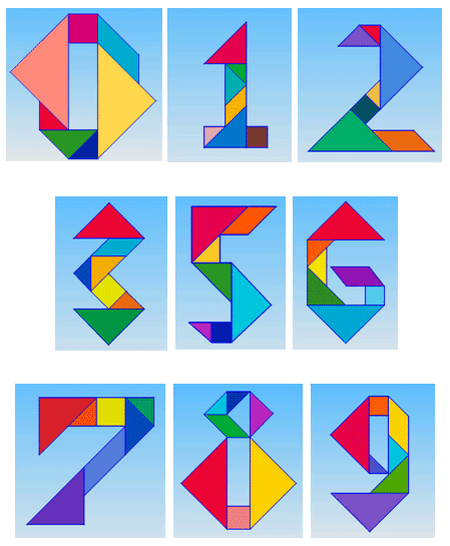 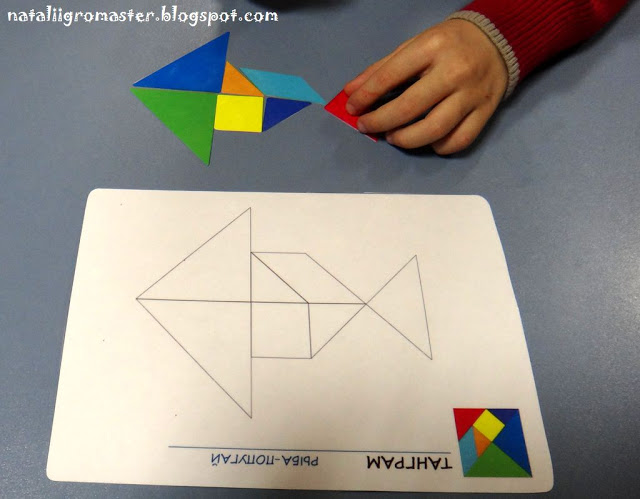 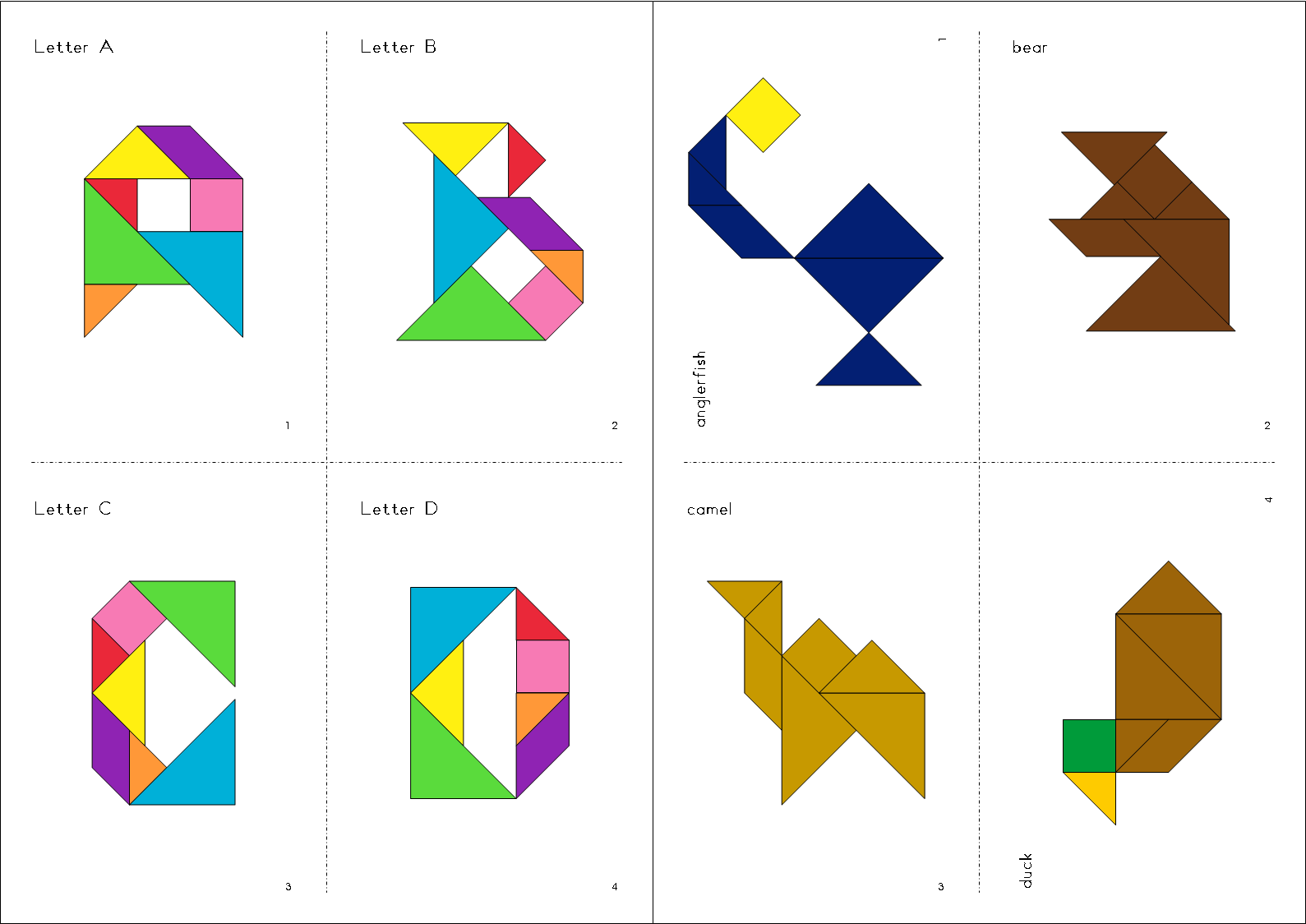 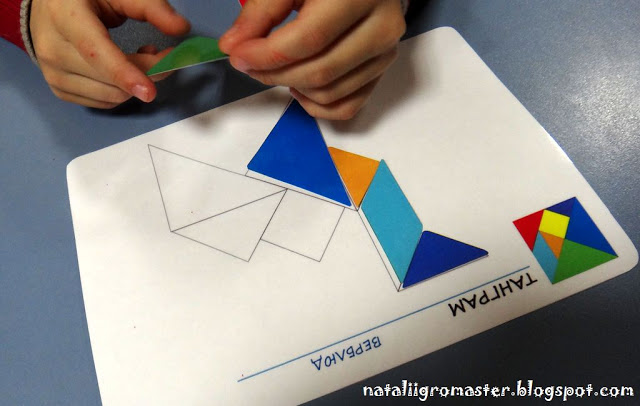 Составление сказок
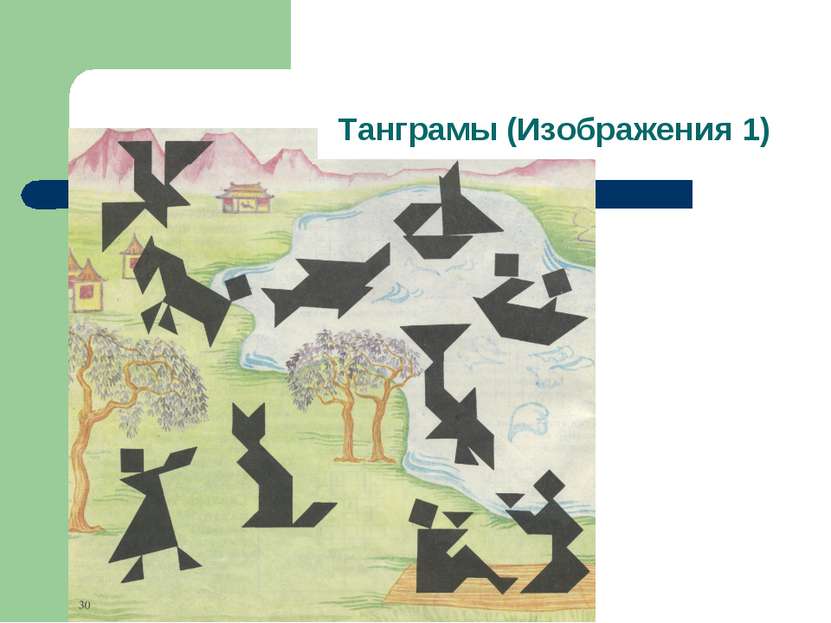 Острова настроения
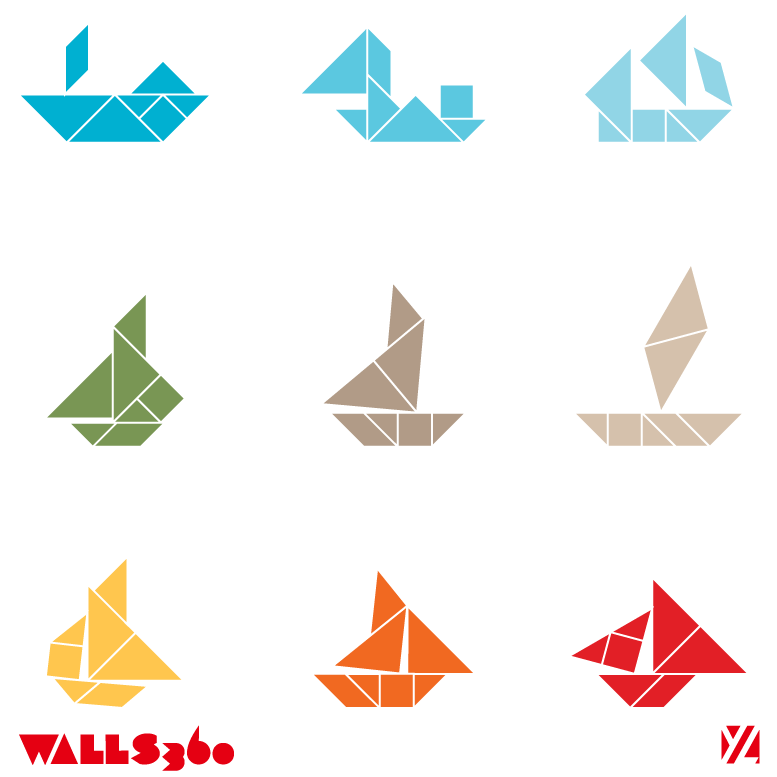 Спасибо за внимание!!!